Matthew 13:3-11 & 18-23	The Parable of the 4 Soils – Part 2The seed on the Rocky & Thorny Soil“Foliage but no fruit”Pastor SamNovember 5, 2023
Scripture Reading
The Parable of the 4 Soils – Part 2
The seed on the rocky & thorny soil…
“Foliage but no fruit” 

Matthew 13:3-11 & 18-23
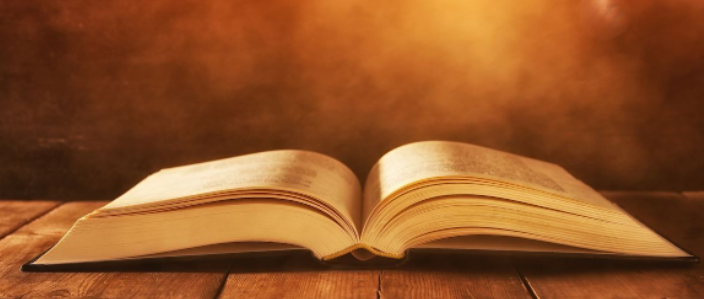 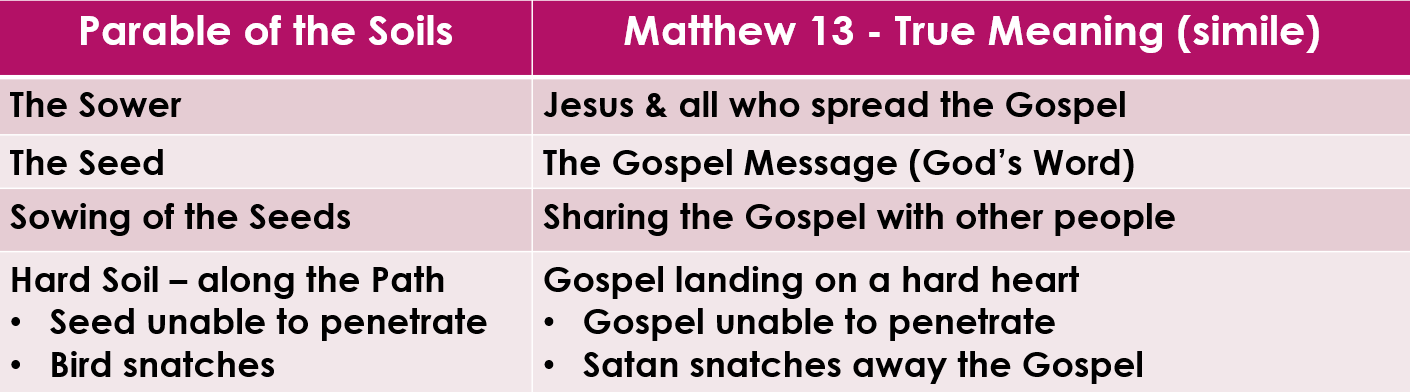 To God be the glory!